Are You Happy?
Prov. 23:7
To my shame, I have answered this question many times in my life as “No.”
Usually it is because of some external circumstance that has happened to me.
Prov. 23:7 “as a man thinketh in his heart so is he”
God’s word is saying it is my thoughts that make me not my circumstances. - So Are You Happy?
Are You Happy?
The epicenter of anxiety, doubts, and fears is the heart (Lk. 24:38).
The danger of unhappiness is manifold  
It leads to a chemical imbalance in our bodies and the body starts to fight against itself (Ps. 37:8, 32:3).
It leads to moodiness and discontented behavior which isolates a person and pushes others away.
It leads to substance abuse.
Are You Happy?
The First Step is to get rid of sin by repentance and God’s forgiveness (Lk. 15:11-18).
Restless waves - Jas. 1:6
Chaff blown away - Ps. 1:4
Stumbling in the dark - Eph. 4:17
Hearts weighed down - Lk. 21:34
Self absorbed - 2 Tim. 3:1-2
God did not design us to be at peace in our sins.  They steal the joy of life.
Are You Happy?
The Second Step is to recognize happiness is a choice (Prov. 23:7).
Numerous studies show that choice is more powerful than circumstance.
Most of all the Bible states this (Prov. 23:7, Phil. 4:4, 1 Thess. 5:16-18, Ps. 94:19, 118:24).
Even a clinically depressed person has the power to choose to seek extraordinary help through a Dr., therapist, exercise, and medicine - Lk. 5:31, Prov. 17:22, 4:23)
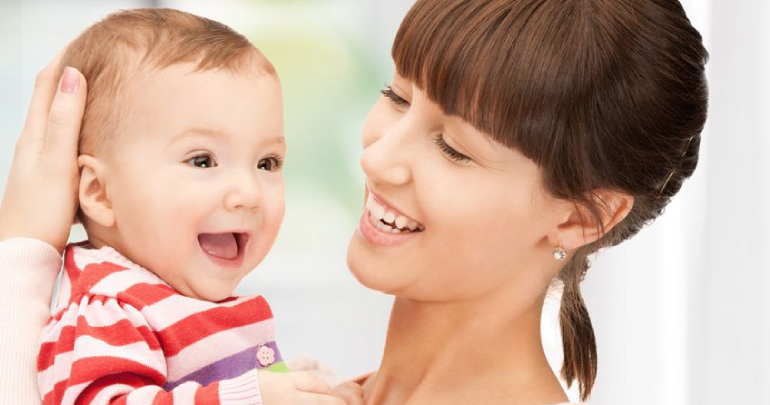 Are You Happy?
Happiness is not a destination.  It is the day to day choices made to foster it.  It is an attitude not a condition.
Goals/Purpose - Phil. 3:14, 2 Tim. 4:6-8
Gratitude - 1 Thess. 5:18
Kindness - Gal. 5:22
Coping - Job
Smiling - Phil. 4:4
Nurturing Relationships - Acts 2, 1 Cor. 12:25
Are You Happy?
Happiness is not a destination.  It is the day to day choices made to foster it. It is an attitude not a condition.
Optimism - Ps. 23
Forgiving - Col. 3:13
Savor life’s joys in the present - Matt. 6:33-34
Taking care of mind and body. 1 Cor. 6:19
Meditating - Phil. 4:8
Exercise - 1 Tim. 4:8
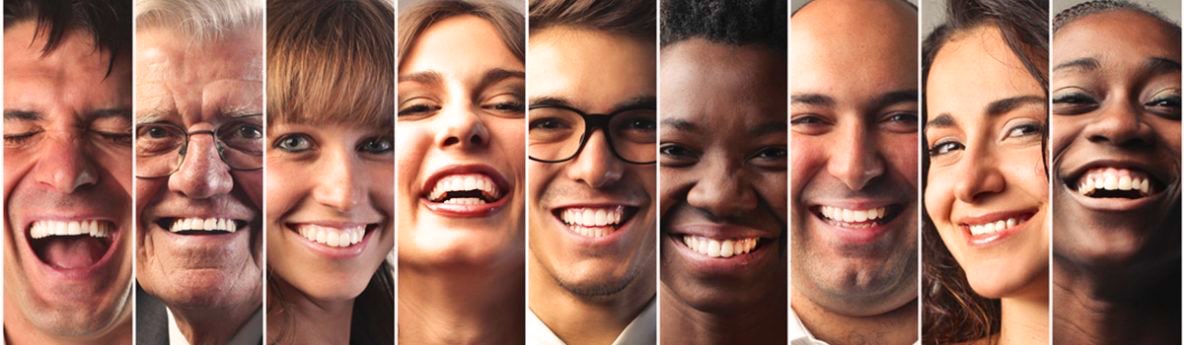 Are You Happy?
The Third Step is to accept we all struggle in life and with God’s help we can endure it and find joy.
See Paul the apostle - 1 Cor. 11:1
We need His word to help us - Prov. 4:20-23, Matt. 4:4
We need to wait on Him - 1 Pet. 5:7, Ps. 27:13-14, 61:1-8, Jas. 1:2-5
We need to train our brain. Make habits of the works of righteousness and joy will be an automatic response.
I will greatly rejoice in the Lord,
My soul shall be joyful in my God;
For He has clothed me with garments of salvation,
He has covered me with the robes of righteousness,
Isaiah 61:10
Are You Happy?
Prov. 23:7